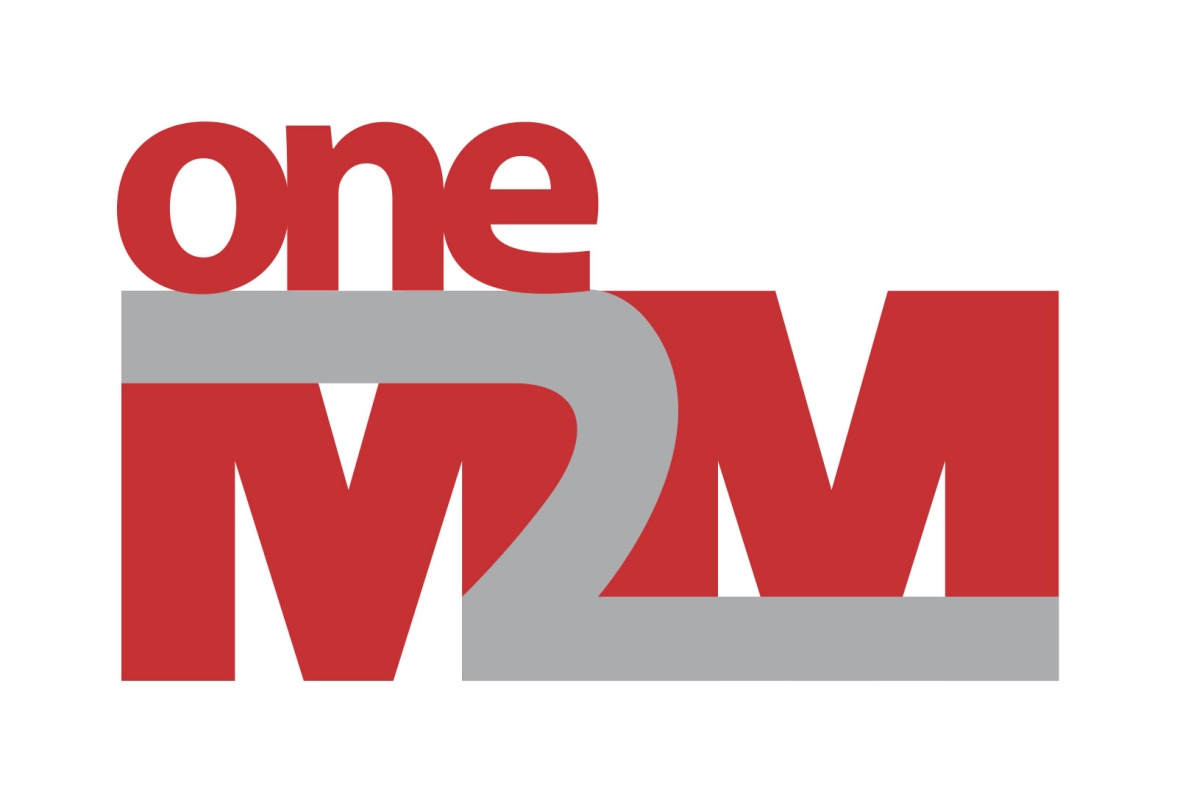 MARCOM Meeting
July 13, 2017
Agenda
Year in Review
Vice Chair Nominations
Budget 
2017-18 Priorities and Planning
Open Items
Agenda
Year in Review
Vice Chair Nominations
Budget 
2017-18 Priorities and Planning
Open Items
Year in Review
Core materials:
Standard slide deck 
Presentation repository
Brochure updated
Wikipedia page created
Speaking outreach and selection process updated
Website Enhancements: Developers Corner, Open Source and Application Developers Guide 
Smart Cities white paper produced
[Speaker Notes: News Releases: The number of News Releases being issued has increased, leading to a more regular flow of news and updates to the industry, and a 44% coverage increase since 2016. So far this year, 16 PRs have been drafted and issued, compared to 14 for the whole of 2016. 

Core materials: A standard slide deck was developed for members to use during oneM2M speaking slots and a presentations area of the portal has been created. The oneM2M brochure was updated with new content, newer statistics and specially-designed graphics. A case study has also been developed with InterDigital to showcase the benefits of oneM2M to IoT projects. 

Release 2: PR campaign to promote Release 2 was delivered successfully, with a total of 167 pieces of coverage secured, as well as two bylines, one in Wireless Magazine and one in InterComms. 

Speaking slots: The process to secure speaking slots has been formalised and open speaker slots are now communicated to all oneM2M members, leading to a wider variety of oneM2M representatives at events.]
Year in Review
Media Highlights
16 News Releases issued in 1H 2017 (14 issued in 2016)
487 industry mentions and 5 top tier briefings at MWC 
44% increase in media coverage year-over-year 
Release 2.0 effort resulted in 167 pieces of coverage; 3 bylines

Other Highlights
Release 2.0 Webinar, HPE Webinar 
Certification logo
Awards: Dr. Omar Elloumi named IoT Evangelist of the Year
Case Study created (InterDigital)
[Speaker Notes: News Releases: The number of News Releases being issued has increased, leading to a more regular flow of news and updates to the industry, and a 44% coverage increase since 2016. So far this year, 16 PRs have been drafted and issued, compared to 14 for the whole of 2016. 

Core materials: A standard slide deck was developed for members to use during oneM2M speaking slots and a presentations area of the portal has been created. The oneM2M brochure was updated with new content, newer statistics and specially-designed graphics. A case study has also been developed with InterDigital to showcase the benefits of oneM2M to IoT projects. 

Release 2: PR campaign to promote Release 2 was delivered successfully, with a total of 167 pieces of coverage secured, as well as two bylines, one in Wireless Magazine and one in InterComms. 

Speaking slots: The process to secure speaking slots has been formalised and open speaker slots are now communicated to all oneM2M members, leading to a wider variety of oneM2M representatives at events.]
Coverage Summary – 1H 2017
44% increase year-over-yearin 1H of 2017
Coverage Summary: month-by-month
Highlights: Media/Analyst
Bylines: A&S Security International, IEEE Communications Magazine and InterComms, Wireless Magazine
Coverage of Smart Cities White Paper in IoT League, IoT Now, Smart Buildings Magazine, Smart Cities World, and UK Authority
Outreach: 450+ IoT analysts and 300+ journalists
Media Coverage: 1,157 articles and counting
MWC: 5 top tier media and analyst briefings
Industry Mentions: 677 and counting
[Speaker Notes: News Releases: The number of News Releases being issued has increased, leading to a more regular flow of news and updates to the industry, and a 44% coverage increase since 2016. So far this year, 16 PRs have been drafted and issued, compared to 14 for the whole of 2016. 

Core materials: A standard slide deck was developed for members to use during oneM2M speaking slots and a presentations area of the portal has been created. The oneM2M brochure was updated with new content, newer statistics and specially-designed graphics. A case study has also been developed with InterDigital to showcase the benefits of oneM2M to IoT projects. 

Release 2: PR campaign to promote Release 2 was delivered successfully, with a total of 167 pieces of coverage secured, as well as two bylines, one in Wireless Magazine and one in InterComms. 

Speaking slots: The process to secure speaking slots has been formalised and open speaker slots are now communicated to all oneM2M members, leading to a wider variety of oneM2M representatives at events.]
Coverage Highlights
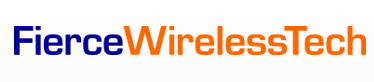 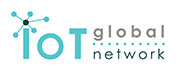 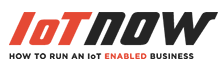 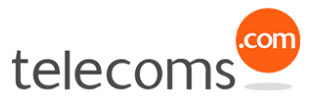 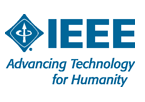 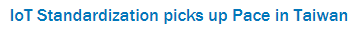 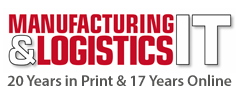 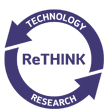 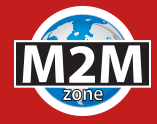 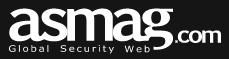 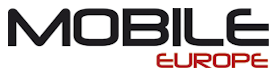 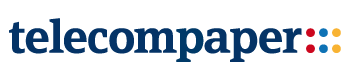 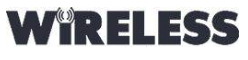 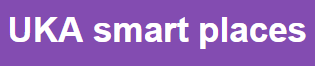 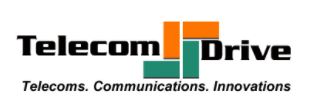 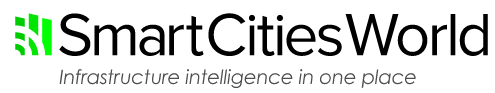 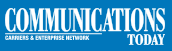 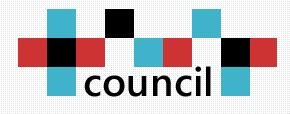 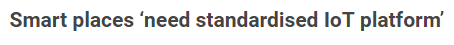 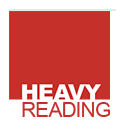 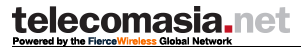 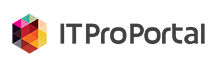 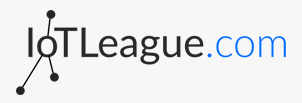 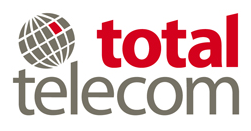 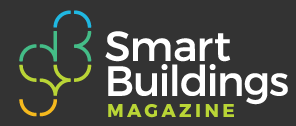 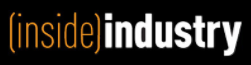 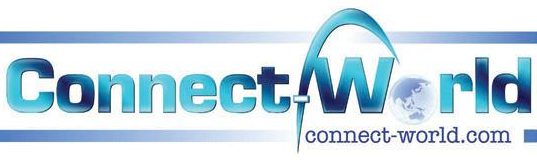 Highlights: Events/Speaking
10 free speaking slots secured – worth an estimated $30K
45 free event partnerships – worth an estimated $67K
150 viewers of joint HPE webinar
Number of contra agreements with IoT, home automation and smart cities focused events on the rise
[Speaker Notes: News Releases: The number of News Releases being issued has increased, leading to a more regular flow of news and updates to the industry, and a 44% coverage increase since 2016. So far this year, 16 PRs have been drafted and issued, compared to 14 for the whole of 2016. 

Core materials: A standard slide deck was developed for members to use during oneM2M speaking slots and a presentations area of the portal has been created. The oneM2M brochure was updated with new content, newer statistics and specially-designed graphics. A case study has also been developed with InterDigital to showcase the benefits of oneM2M to IoT projects. 

Release 2: PR campaign to promote Release 2 was delivered successfully, with a total of 167 pieces of coverage secured, as well as two bylines, one in Wireless Magazine and one in InterComms. 

Speaking slots: The process to secure speaking slots has been formalised and open speaker slots are now communicated to all oneM2M members, leading to a wider variety of oneM2M representatives at events.]
Event Highlights
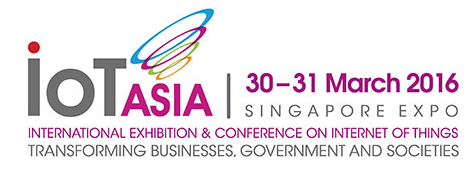 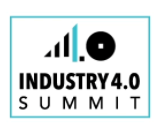 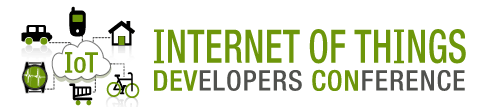 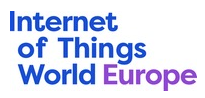 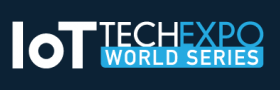 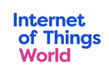 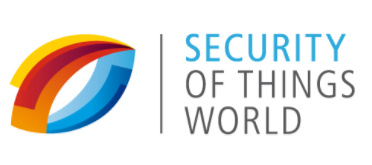 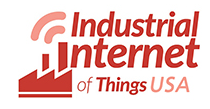 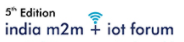 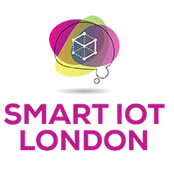 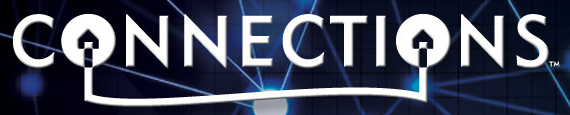 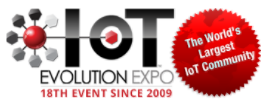 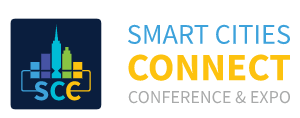 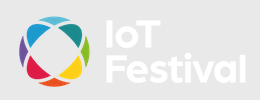 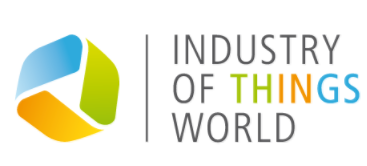 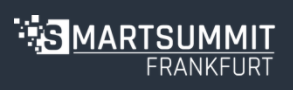 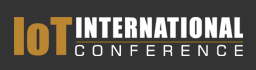 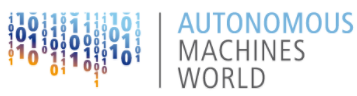 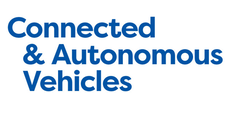 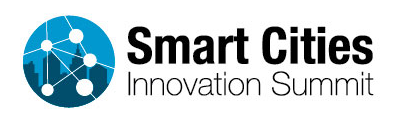 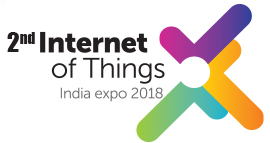 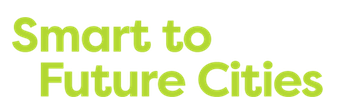 Agenda
Year in Review
Vice Chair Nominations
Budget 
2017-18 Priorities and Planning
Open Items
Vice Chair Nominations
Nomination Received: Taly Walsh, TIA
Agenda
Year in Review
Vice Chair Nominations
Budget 
2017-18 Priorities and Planning
Open Items
Budget Discussion
Proactive PR
White Papers
Industry Days
Social Amplification
Other budget-impacting initiatives
Agenda
Year in Review
Vice Chair Nominations
Budget 
2017-18 Priorities and Planning
Open Items
2017-2018 Priorities
Future Industry Days
White Papers
Release 3.0
Core Materials
Media Outreach 
MWC & other key events
Amplify Social Presence
Events/Speaking/Webinars
New ideas
Upcoming
LPWA white paper 
Press Releases
Release 3.O
Post-Industry Day 
Developers Event
Media advisories
Webinars
Continue to pursue: IBM and Deutsche Telekom
Review suggestion from Global Platform
Action Items from Industry Day
Communication strategy needed around feedback received from projects
Drive value prop of using oneM2M standard, so companies have a compelling reason to use it 
Zigbee Alliance open to engaging with oneM2M. 
Can/should Interop events be opened to Thread members or should a joint event be pursued?  
TTA testing is strictly based on oneM2M specifications.
OFC, Thread, IIC and Zigbee all agreed that there need to be partnerships and the idea of a bigger picture, how all technologies fit together, needs to be worked on and communicated. 
Device controllers are not being standardised in the HPE/TaTa project -once the data is in the platform, then it is interoperable
Agenda
Year in Review
Vice Chair Nominations
Budget 
2017-18 Priorities and Planning
Open Items
Thank You